The Superseded Reference CollectionJune 25, 2021
History
The Collection Today
Agenda
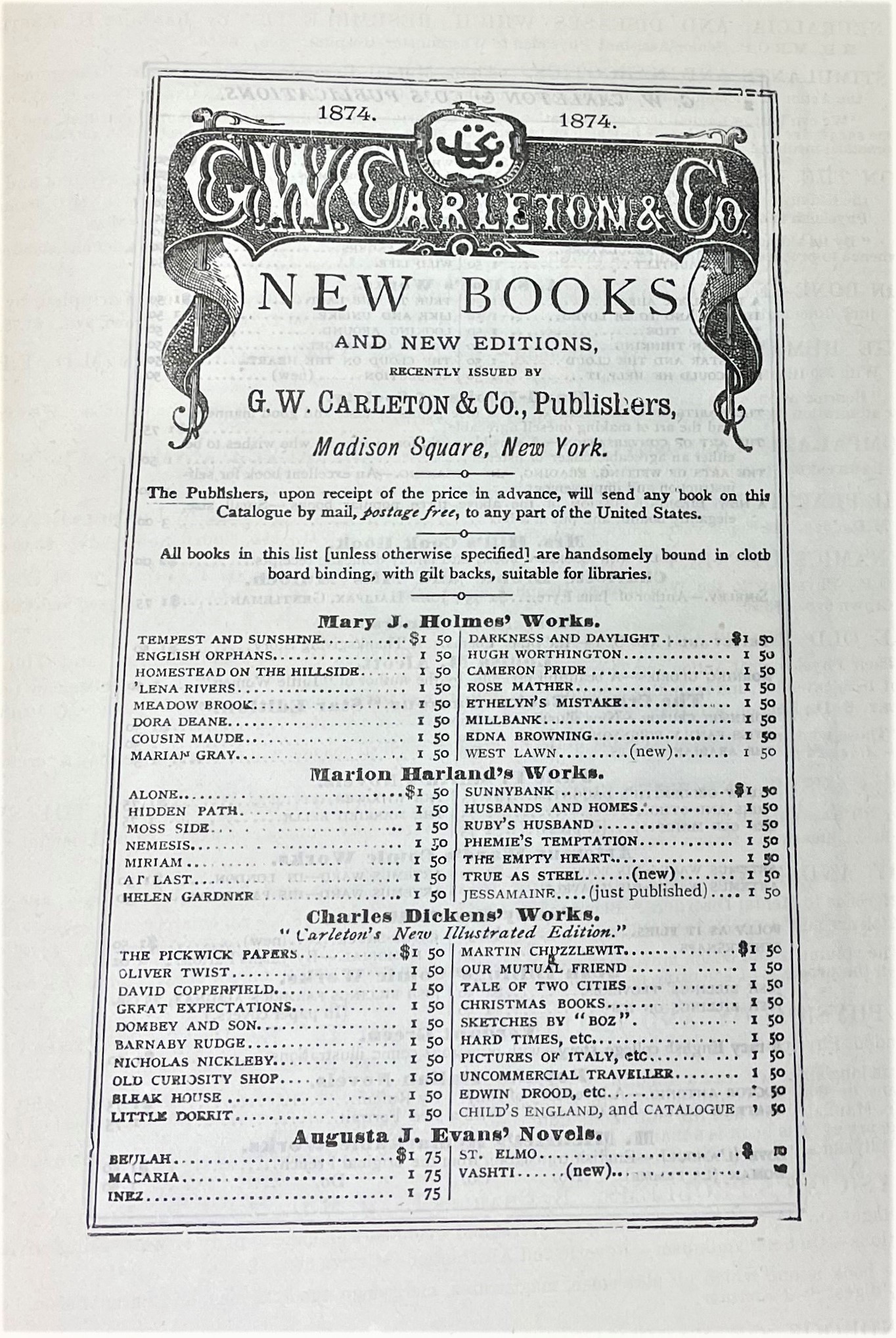 History
CRL began collecting superseded reference materials in the 1990s.
Furthers CRL's goals of collaborative collecting and preserving historical research materials.
Includes reference material starting from the late 19th century.
Image from: Publisher's Trade List Annual (1874)
The Collection Today
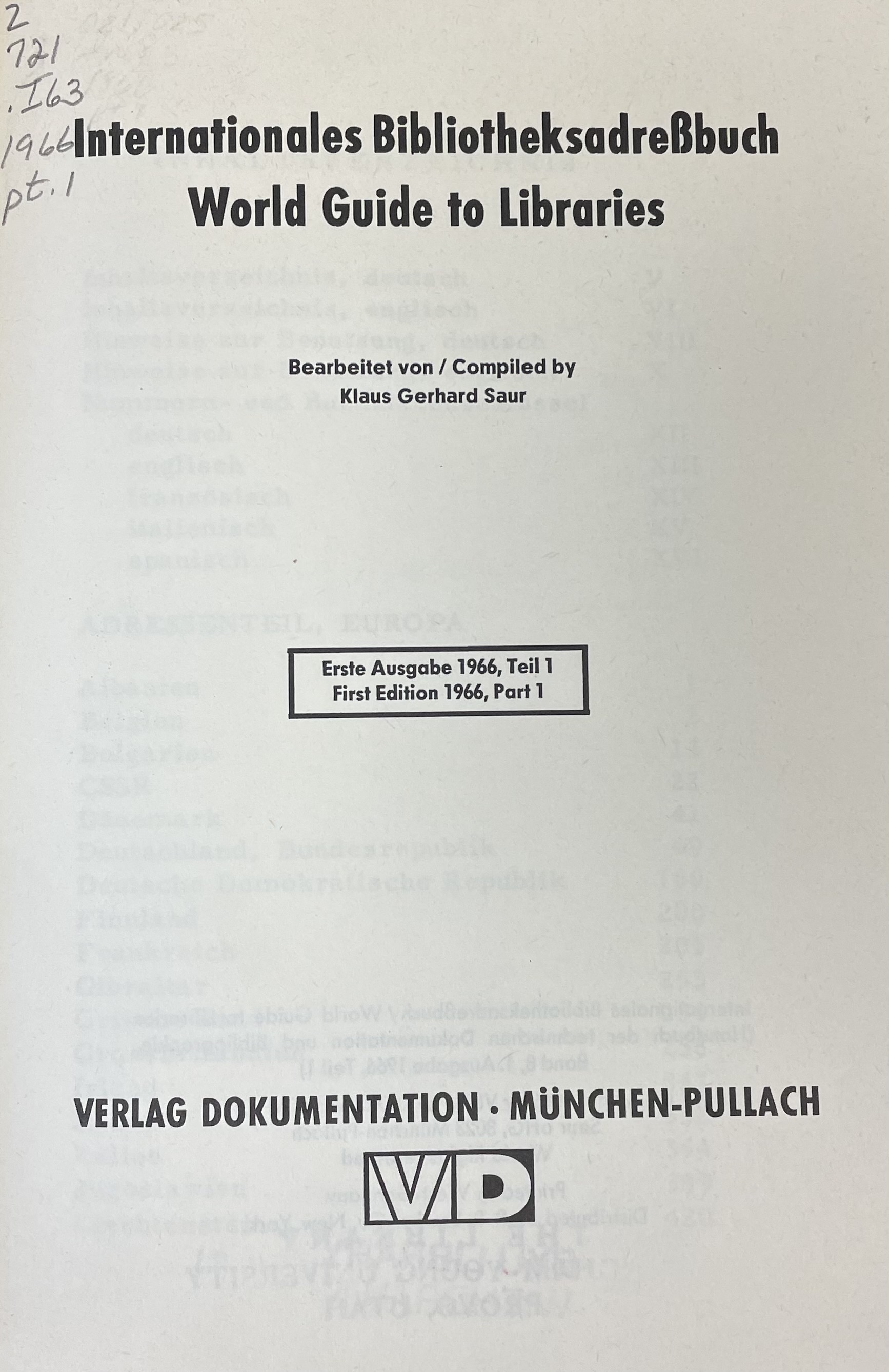 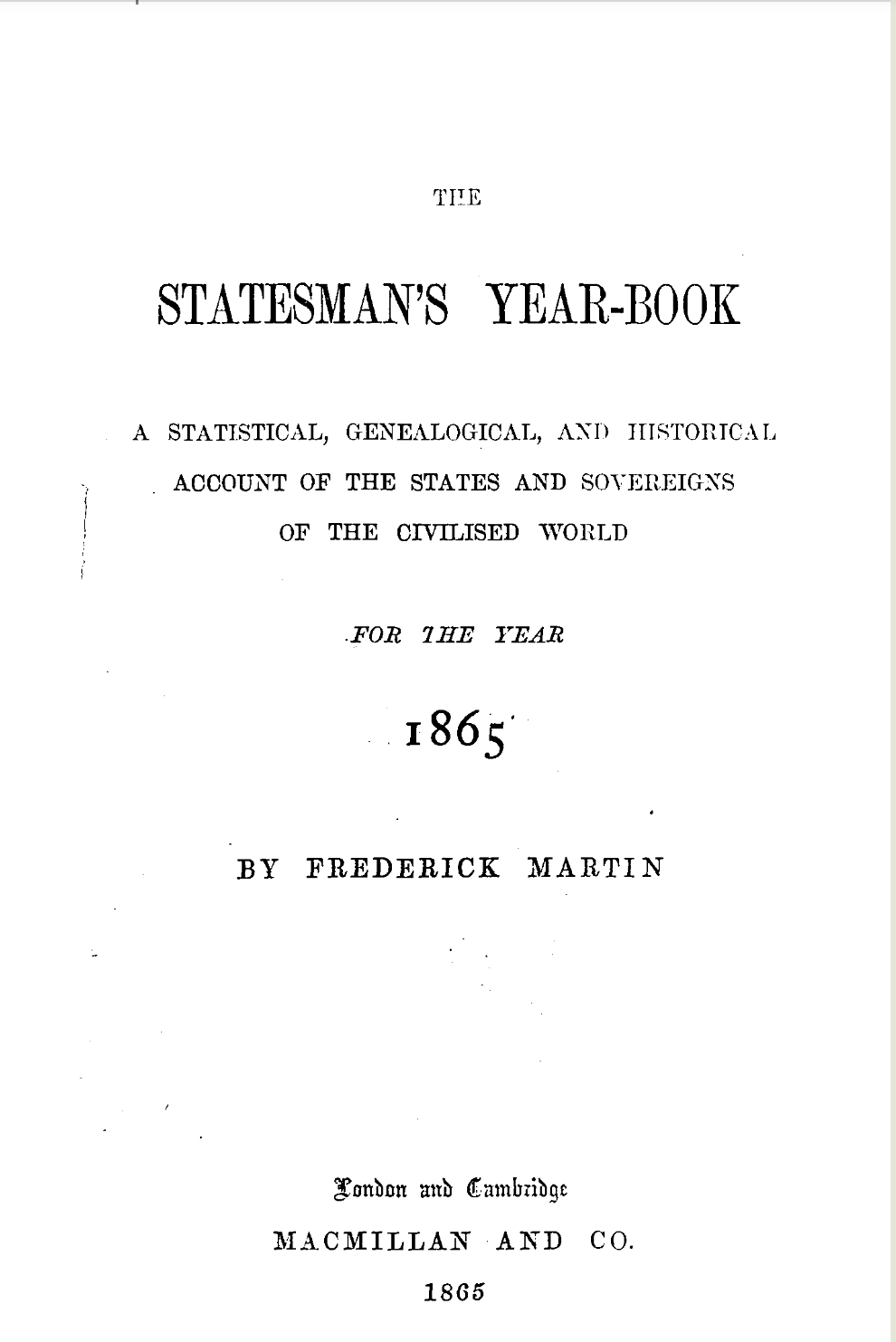 27 titles 
International and Domestic material
Current goal: to include the entirety of its current list of titles, except for the most recent edition.
Image from: the Statesman's Year-Book (1865)
Image from:World Guide to Libraries (1966)
Thank you!
Jazmyn Taylor
Jtaylor@crl.edu